Microsistemas
Se plantea la teoría de que estos funcionan como antenas que regulan la actividad bioenergética del cuerpo
Imagen holográfica
Es una representación no sustancial del organismo que toma como soporte sustancial una porción determinada de ese, no es una representación pasiva, que implica una relación funcional manifestándose en sus efectos terapéuticos, es un reflejo de la realidad actual que está en constante movimiento, al igual que su representado
La base del funcionamiento de los microsistemas está principalmente en la reflexoterapia y el mecanismo de convergencia de las fibras nerviosas
Los Microsistemas como un tipo de reflexoterapia
Esto puede explicarse debido a la convergencia de estímulos nerviosos fundamentalmente a nivel de la formación reticular del tronco encefálico
Localizaciones
En áreas específicas del cuerpo

la oreja
la mano
el pie
el ojo
el cráneo
la cara
la cavidad bucal 
abdomen
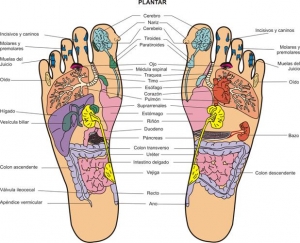 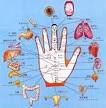 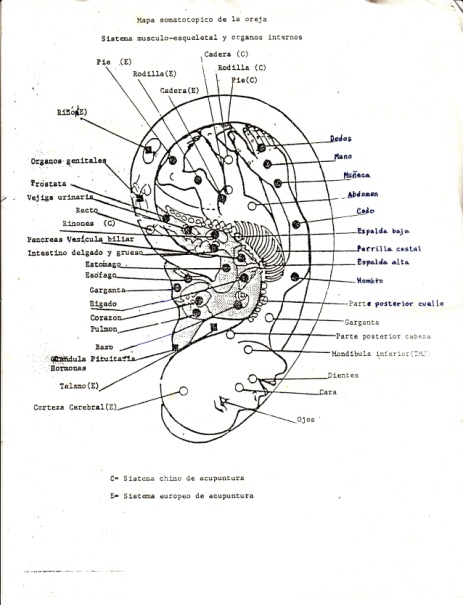 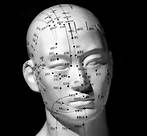 Microsistema auricular
- Forma un sistema único energético en correspondencia con las leyes del yin- yang y 5 elementos, se obtiene un efecto terapéutico correcto- Refleja la imagen parecida a un feto intraútero, con la cabeza hacia abajo, se plantea es el espejo del cuerpoVentaja:  fácil de aprender, amplio uso, respuesta rápida, manejo simple y pocas reacciones secundariasAplicación: en enfermedades funcionales y orgánicas Acción: analgésica, sedativaPuntos más utilizados: shenmen, subcórtex, riñón, cuello, espalda alta, espalda baja, cadera, rodilla, pie, hombro, codo, muñeca, mano, dedos